ОМЕВИТ
кидс
Омевит Кидс
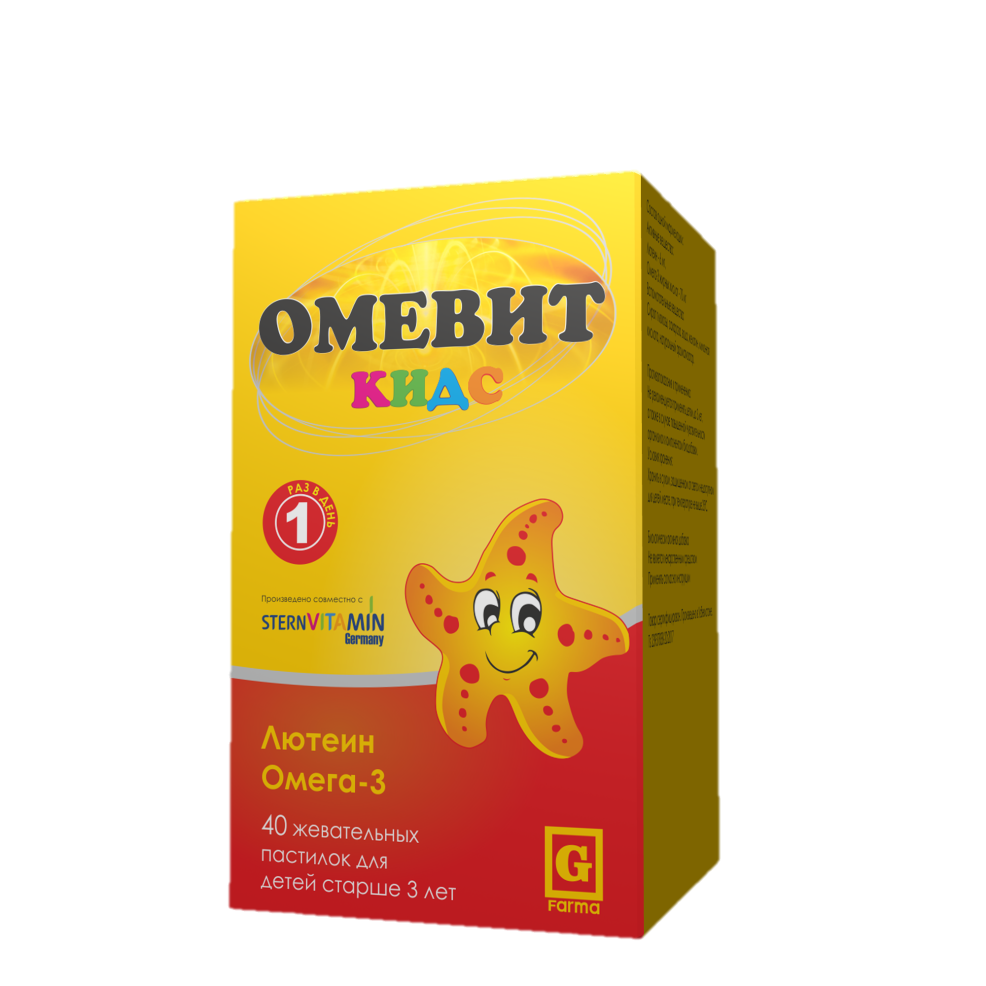 Взгляд устремленный в будующее
Здоровье детей во все времена было отражением стабильности общества и государства в целом.
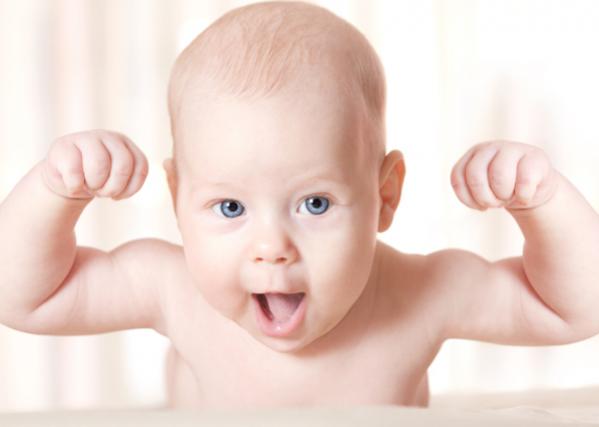 ОМЕВИТ
кидс
Главным аспектом здоровья ребенка является здоровое питание.
В процессе роста и развития ребенка его клетки усиленно делятся. Для этого в организм вместе с продуктами питания должны постоянно поступать не только липиды, белки и углеводы, но и Омега-3 жирные кислоты.
ОМЕВИТ
кидс
Полиненасыщенные жирные кислоты принимают непосредственное участие в синтезе гормоноподобных органических соединений простагландинов. Они регулируют кровяное давление, передачу нервных импульсов, сократительную функцию сердечной мышцы и сетчатки.
ОМЕВИТ
кидс
Значение омега 3
Омега-3 для детей важны не меньше, чем витамины, макро- и микроэлементы. Дефицит этих важнейших биоактивных соединений в организме малыша станет причиной отставания в умственном и физическом развитии.
ОМЕВИТ
кидс
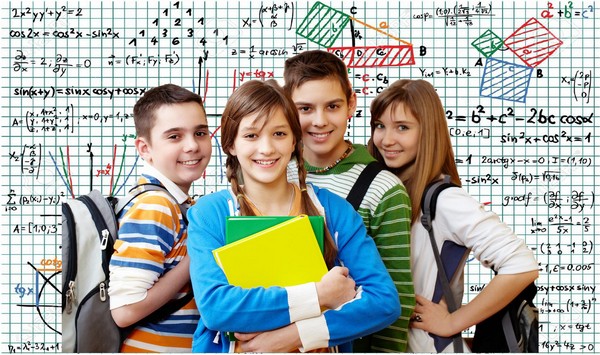 ОМЕВИТ
кидс
Дети, в чьем рационе питания не хватает Омега-3, подвержены частым рецидивам респираторных инфекций — ангины, трахита, бронхита. Педиатры рекомендуют родителям постоянно болеющих малышей включать в их ежедневное меню жирную малосоленую рыбу, бобовые овощные культуры, оливковое масло. Именно в этих продуктах питания содержится максимальное количество полезных Омега-3 кислот.
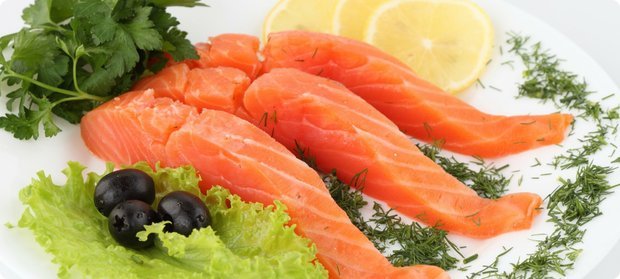 ОМЕВИТ
кидс
Благодаря полиненасыщенным кислотам у маленьких детей стабилизируется засыпание, нормализуются фазы сна. Регулярное употребление продуктов с Омега-3 помогает подросткам избежать депрессивных состояний, свойственных этому периоду жизни. Для таких детей не характерна повышенная тревожность, нервная возбудимость, чрезмерная мнительность.
ОМЕВИТ
кидс
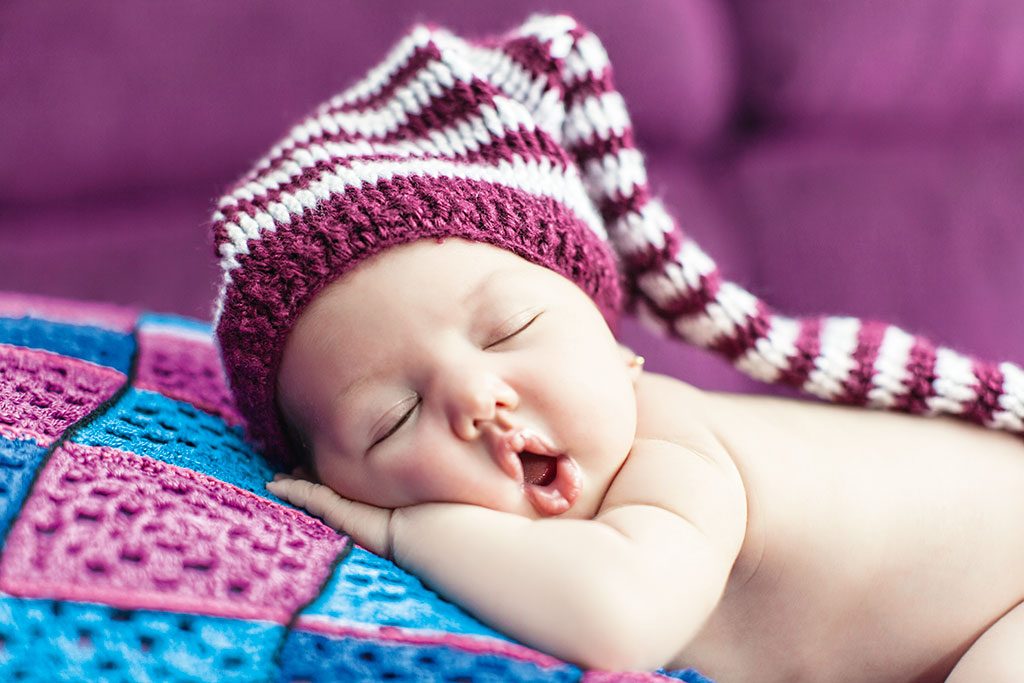 ОМЕВИТ
кидс
Основные источники Омега-3 Для физического и умственного развития ребенка ежедневно требуются полиненасыщенные жирные кислоты.
 Самая высокая их концентрация содержится в печени и мышечных волокнах морской рыбы таких видов: сардина; скумбрия; лосось; палтус;
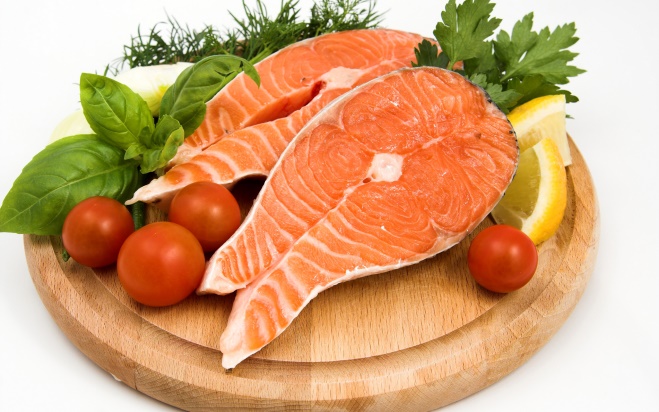 ОМЕВИТ
кидс
Дефицит омега 3
Нерациональное и несбалансированное питание провоцирует недостаток в организме малыша Омега-3. Родители узнают об этом только при визите к педиатру, из-за частых простуд, отставания в росте или плохой обучаемости. В процессе постановки диагноза доктор может заподозрить дефицит полиненасыщенных жирных кислот и жирорастворимых витаминов. После внесения необходимых корректировок в ежедневное меню и дополнительного приема Омега-3 для детей ребенок догоняет в росте и развитии своих сверстников.
ОМЕВИТ
кидс
Омевит кидс
Форма выпуска
   Жевательные мармелады
Состав 1 мармелада 
Действующие вещества:
Лютеин – 4 мг,
Омега-3 жирных кислот –70 мг
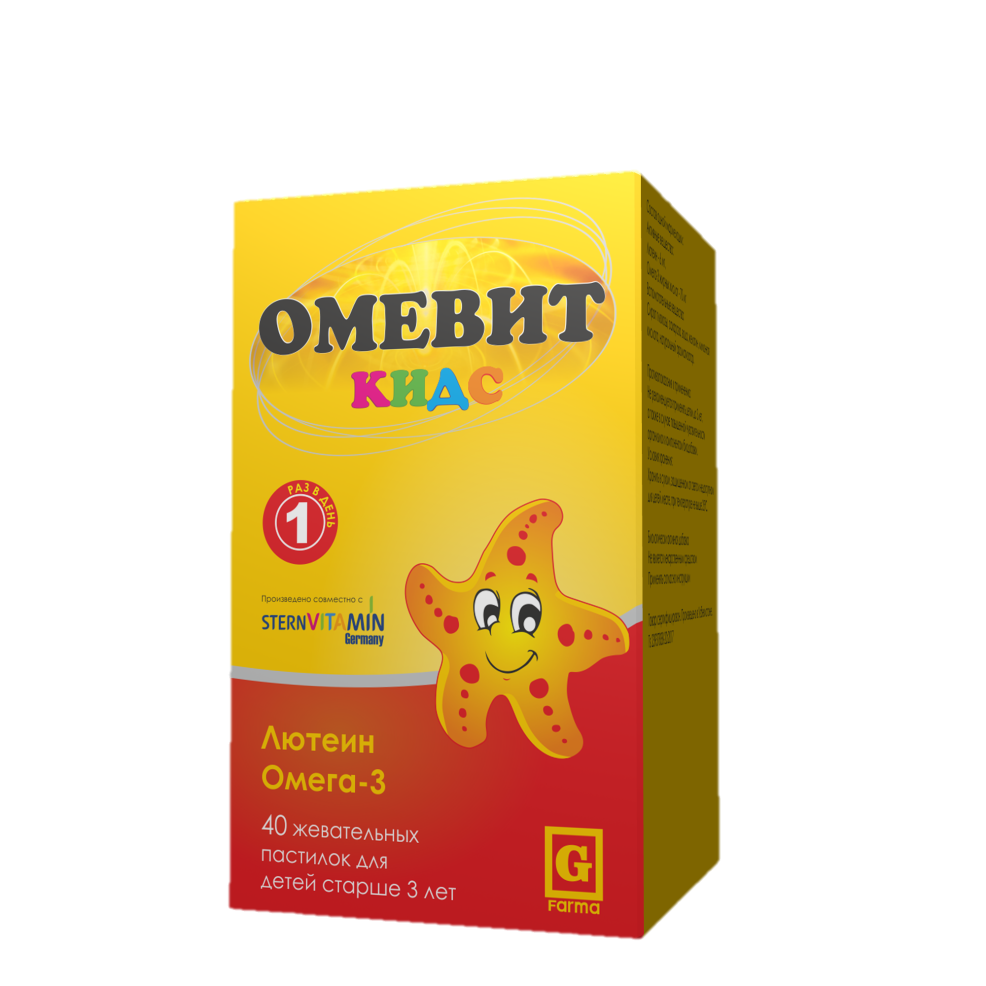 ОМЕВИТ
кидс
Омега 3- 75 мг
Омега – 3 является одним из компонентов здорового питания взрослых и детей, используется для обеспечения формирования и нормального течения обмена веществ и функционирования большинства органов и систем (центральной нервной системы, сердца, сосудов, зрения)
ОМЕВИТ
кидс
Омега 3
Омега-3 улучшает структуру мембран клеток и их функциональные свойства, улучшает взаимодействие липопротеидов с ферментами и, в целом, метаболизм липопротеидов.
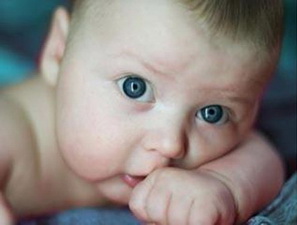 ОМЕВИТ
кидс
Омега 3
Докозагексаеновая кислота (DHA)  и эйкозапентаеновая кислота (EPA) в большом количестве содержатся в рыбьем жире  и являются необходимым компонентов здорового питания  детей. Они необходимы для формирования и нормального течения обмена веществ и функционирования большинства органов и систем (центральной нервной системы, сердца, сосудов, зрения).
ОМЕВИТ
кидс
Лютеин
это желтый пигмент, имеющийся в некоторых водорослях, многих растениях. Относится к антиоксидантам и помогают бороться с вредными продуктами обмена веществ. Он также содержится в сетчатке глаза и важен для течения нормальных физиологических процессов зрения.
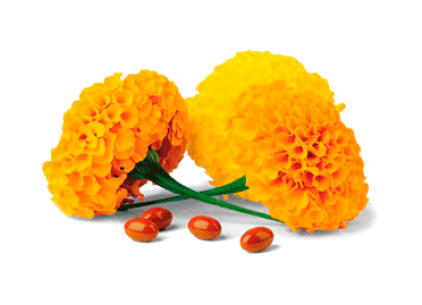 ОМЕВИТ
кидс
Рекомендации к применению
БАД Омевит Кидс представляет собой удачно подобранный комплекс этих веществ и может быть рекомендован детям:
- как дополнительный источник нужных для организма биологически активных веществ при их недостаточном поступлении в организм с пищей (неполноценное питание, длительное соблюдение диеты, неблагоприятные экологические условия и т.п.) прежде всего для укрепления зрения;
ОМЕВИТ
кидс
- защиты глаз от вредных воздействий токсичных продуктов обмена (свободных радикалов), агрессивного действия  солнечного света; 
-  помогают при зрительном напряжении, утомлении  (длительное чтение,  работа с компьютером и т.п.);  
 - для поддержания иммунитета и улучшения кровообращения, в т.ч. в тканях глаза; 
- рекомендуется применять во время значительных напряженных умственных нагрузках, для поддержания деятельности мозга, памяти, концентрации внимания;
ОМЕВИТ
кидс
Способы применения и дозировка
Детям от 3 до 6 лет по 1 мармеладке в качестве пищевой добавке 1-2 раз в день.
Детям от 6 до 12 лет по 1-2 мармеладке в качестве пищевой добавке 1-2 раз в день.
Детям старше 12 лет и взрослым по 1-2 мармеладке в качестве пищевой добавке 2-3 раз в день.
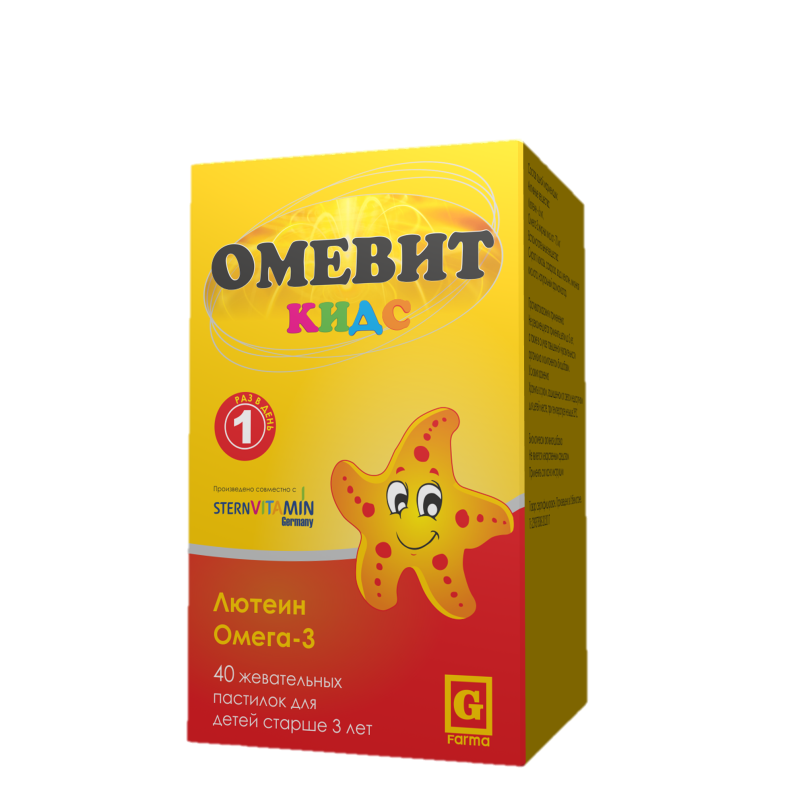 ОМЕВИТ
кидс